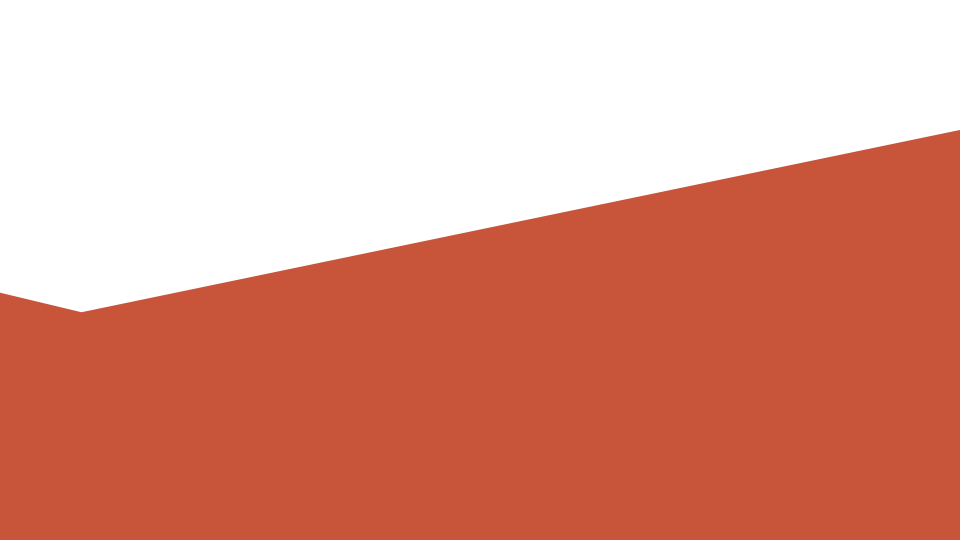 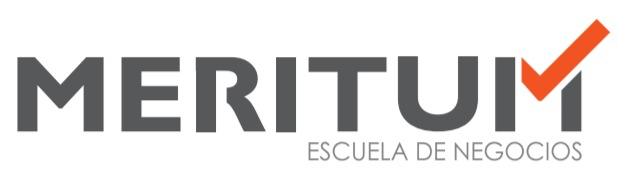 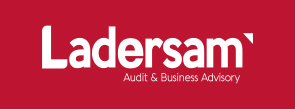 Asociado a
NIC 20

Contabilización de las Subvenciones del Gobierno e Información a Revelar sobre Ayudas Gubernamentales 
 (En tiempos de COVID19)
Moderador:
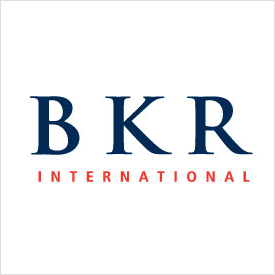 CPC Lister Ramirez (Perú)                                                                                                        BKR
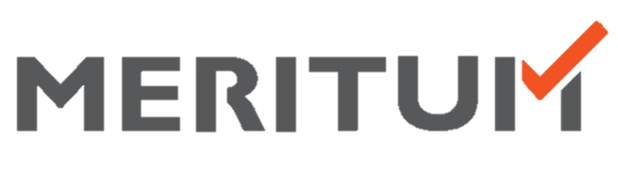 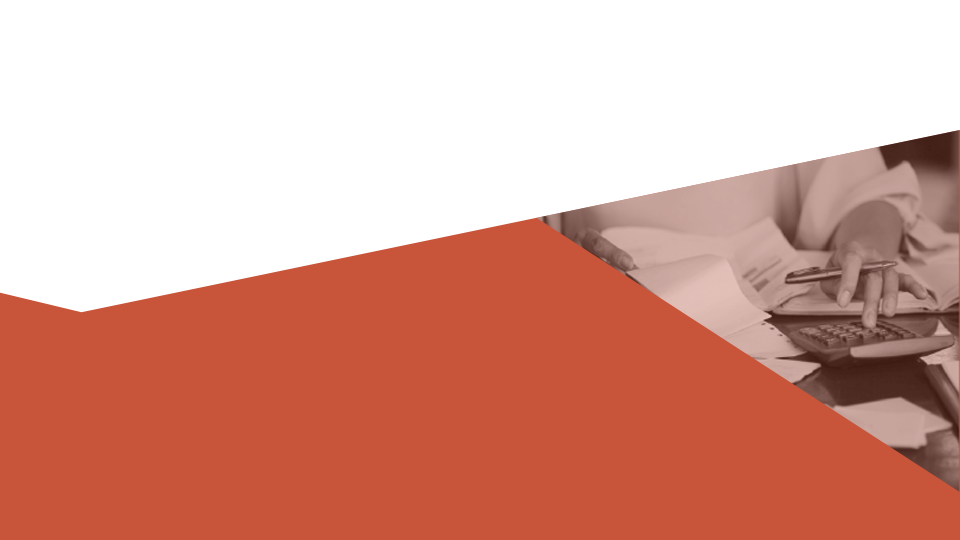 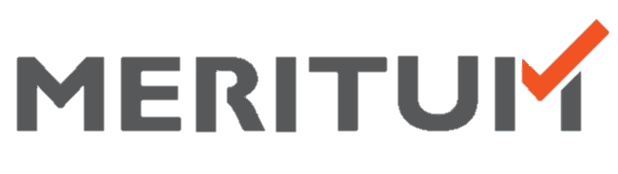 LAS SUBVENCIONES DEL GOBIERNO ESTA VIGENTE EN TODO EL MUNDO
Constituye una ayuda Gubernamental muy importante  a las empresas, por lo que merece revisar su tratamiento  contable y tributario en esta etapa de pandemia.
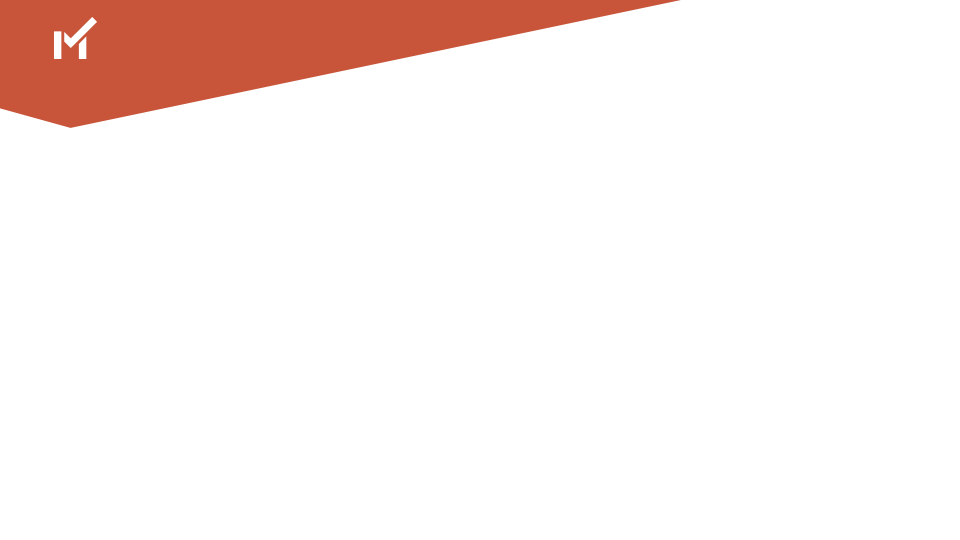 CONTENIDO
I.   Antecedentes
II.  Alcance
III. Definiciones
IV. Dos métodos para contabilizar          la subvención. 
V.  Casos en el Peru, alineados a           los párrafos 16, 17,19 y 29.
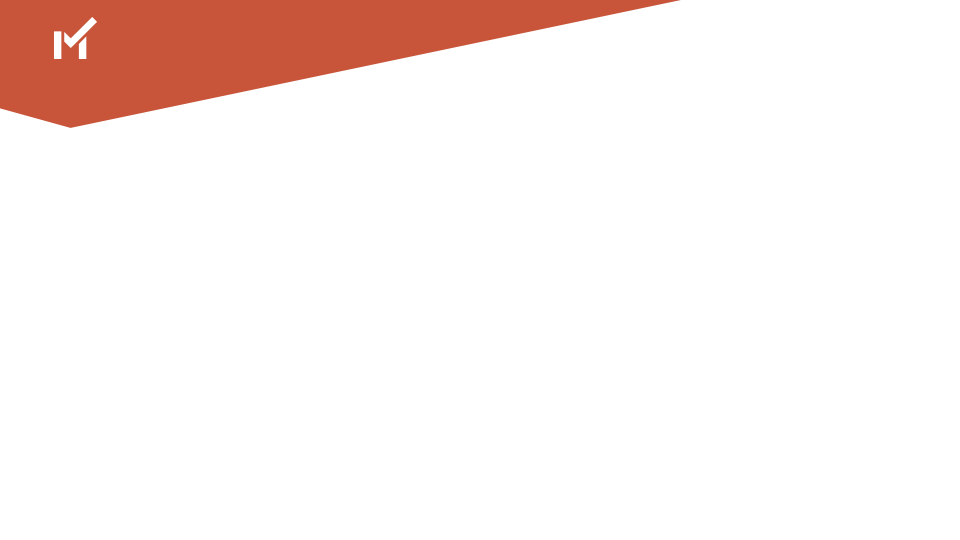 1. ANTECEDENTES
Con ocasión del COVID 19,  la NIC 20 ha cobrado vigencia en todos los países del mundo, debido a que cada gobierno ha dispuesto distintas ayudas a las empresas, para que de alguna manera puedan soportar económicamente esta pandemia, que en principio parecía ser por un trimestre, pero a la fecha creemos que los efectos van mas allá del 2021, en este sentido describiremos algunas experiencias en nuestra reunión mensual de nuestro Comité Latam Group.
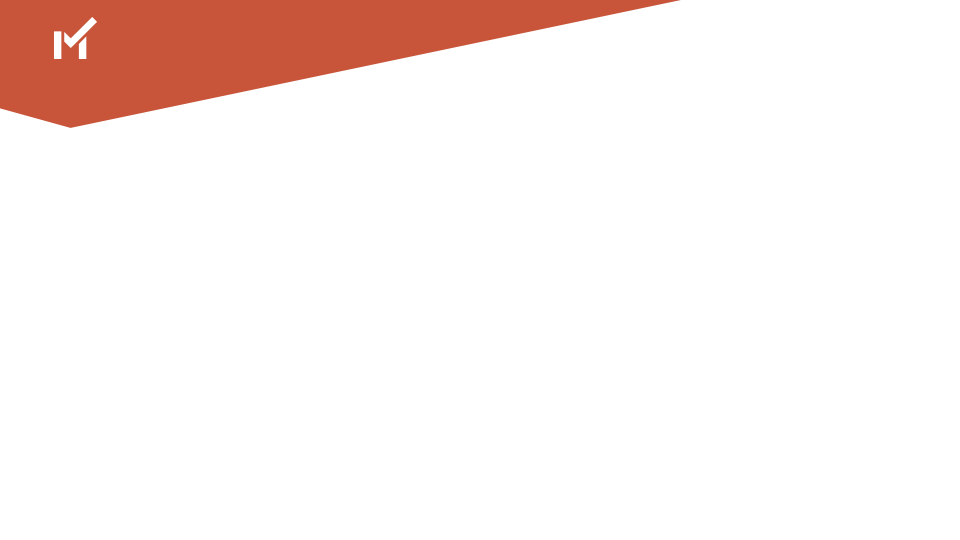 2. ALCANCE
Esta Norma trata sobre la contabilización e información a revelar acerca de las subvenciones del gobierno, así como de la información a revelar sobre otras formas de ayudas gubernamentales.
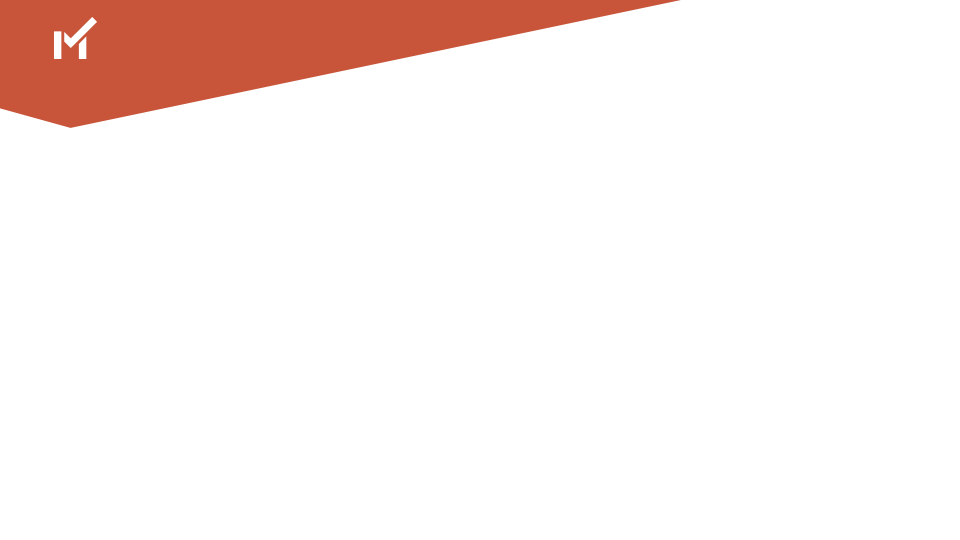 3. DEFINICIONES
Las subvenciones del gobierno, son ayuda gubernamental en forma de transferencias de recursos a una entidad a cambio del cumplimiento pasado o futuro de ciertas condiciones relacionadas con las actividades de operación de la entidad.

 Subvenciones relacionadas con activos, son subvenciones del gobierno cuya concesión implica que la entidad beneficiaria debe comprar, construir o adquirir de cualquier otra forma activos fijos. 

Subvenciones relacionadas con los ingresos, son las subvenciones del gobierno distintas de aquéllas que se relacionan con activos.    
.
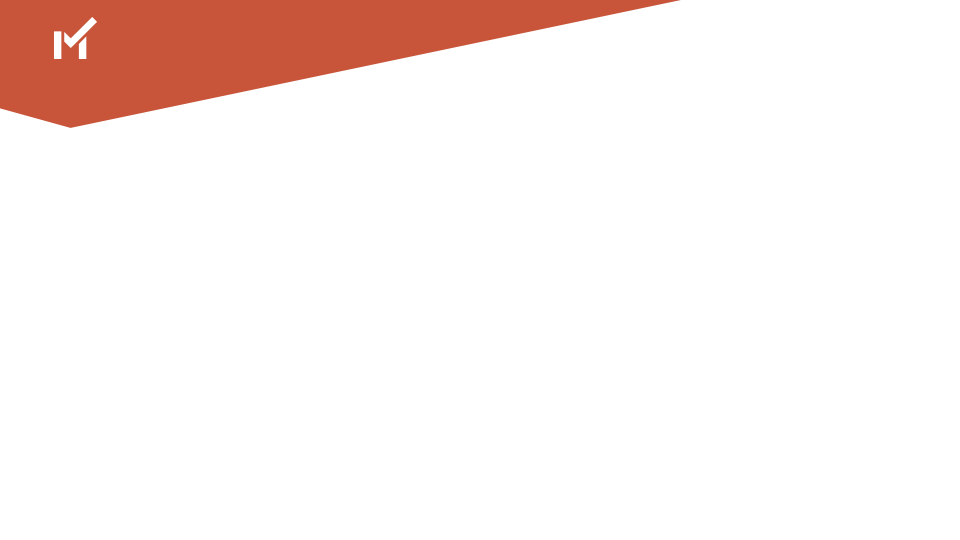 4. DOS METODOS PARA  CONTABILIZAR LA SUVENCION
Método del capital (p.14)

Aquéllos que defienden el método del capital argumentan lo siguiente: 

a) Las subvenciones del gobierno son un recurso financiero y deben tratarse como tales en el estado de situación financiera, en vez de reconocerse en el resultado del periodo para compensar las partidas de gastos que financian. Puesto que no se espera su devolución, estas subvenciones deben reconocerse fuera del resultado del periodo.
 
b) Resulta inapropiado reconocer las subvenciones del gobierno en       el resultado del periodo, puesto que no han sido generadas por la entidad, sino que representan un incentivo suministrado por el gobierno sin que tengan relación con costo alguno.
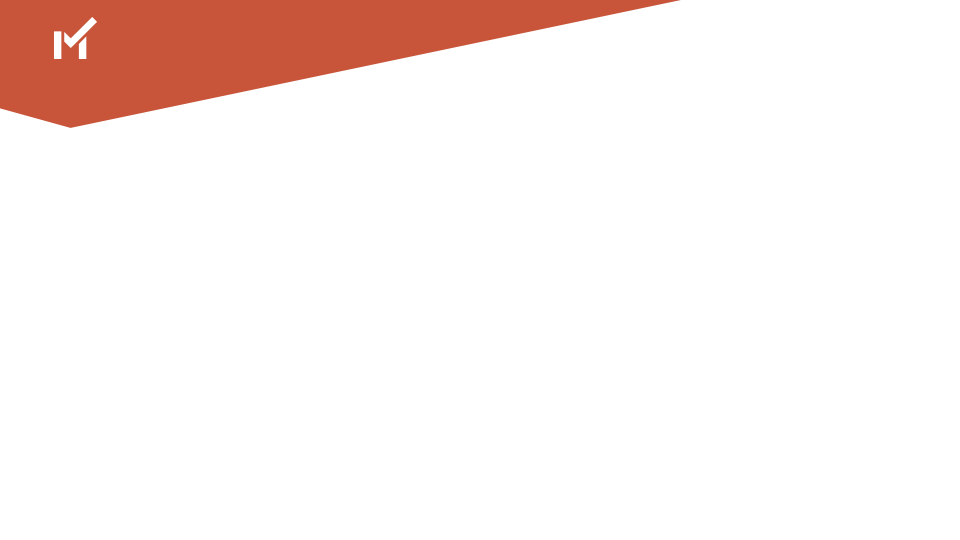 4. DOS METODOS PARA  CONTABILIZAR LA SUVENCION
Método de renta (p.15)

Los siguientes son argumentos en defensa del método de la renta:

a)Puesto que las subvenciones del gobierno se reciben de una fuente distinta a los accionistas, no deben reconocerse directamente en el patrimonio, sino que deben reconocerse en los resultados durante los periodos adecuados. 

(b) Las subvenciones del gobierno raramente son gratuitas. La entidad las obtiene tras cumplir ciertas condiciones y someterse a determinadas obligaciones. Por lo tanto, deben reconocerse a lo largo de los periodos en los que la entidad reconozca como gasto los costos relacionados que la subvención pretende compensar. 

(c) Puesto que el impuesto sobre las ganancias y otros tributos son gastos, resulta lógico tratar a las subvenciones del gobierno, que son una extensión de las políticas fiscales, en el resultado del periodo.
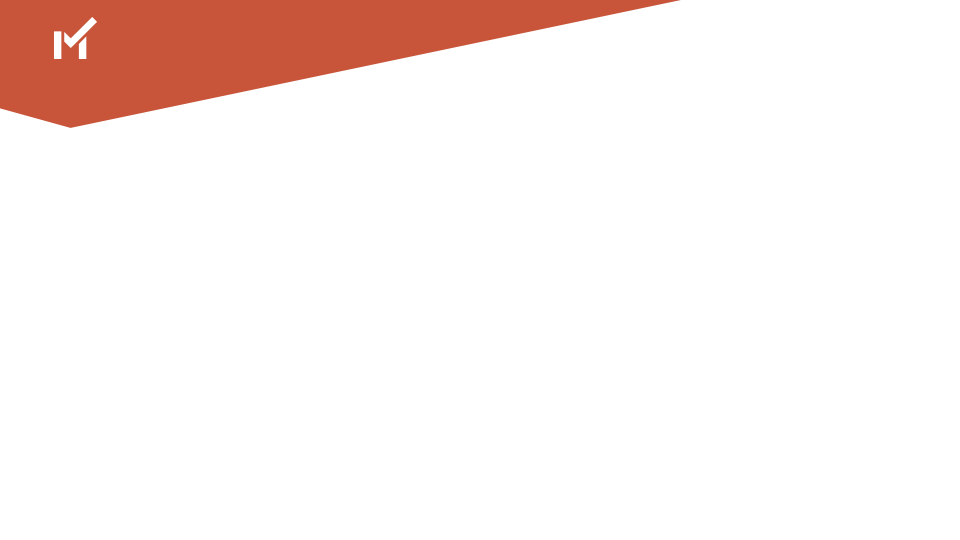 5. CASOS QUE OCURREN EN EL PERÚ
P.16 y 17 (Tratamiento contable de los activos que se amortizan, y para los ingresos que cubren gastos específicos)
Es fundamental para el método de la renta que las subvenciones del gobierno se reconozcan sobre una base sistemática en el resultado a lo largo de los periodos en los que la entidad reconozca como gasto los costos relacionados que la subvención pretende compensar. El reconocimiento de las subvenciones del gobierno en el resultado en el momento de su cobro no está de acuerdo con la base contable de la acumulación (o devengo) (véase la NIC 1 Presentación de Estados Financieros), y únicamente podría ser aceptable cuando no exista otro criterio para distribuir la subvención entre periodos distintos de aquél en el que se recibió.(p.16)

En la mayoría de los casos, los periodos a lo largo de los cuales una entidad reconoce los costos o gastos relacionados con la subvención del gobierno se pueden establecer con facilidad. Así, las subvenciones que cubren gastos específicos se contabilizarán en el resultado del mismo periodo que los gastos correspondientes. De forma similar, las subvenciones relacionadas con activos que se amortizan, normalmente se contabilizarán en el resultado de los mismos periodos y en las mismas proporciones en los que se reconozca la depreciación de esos activos. (p.17)
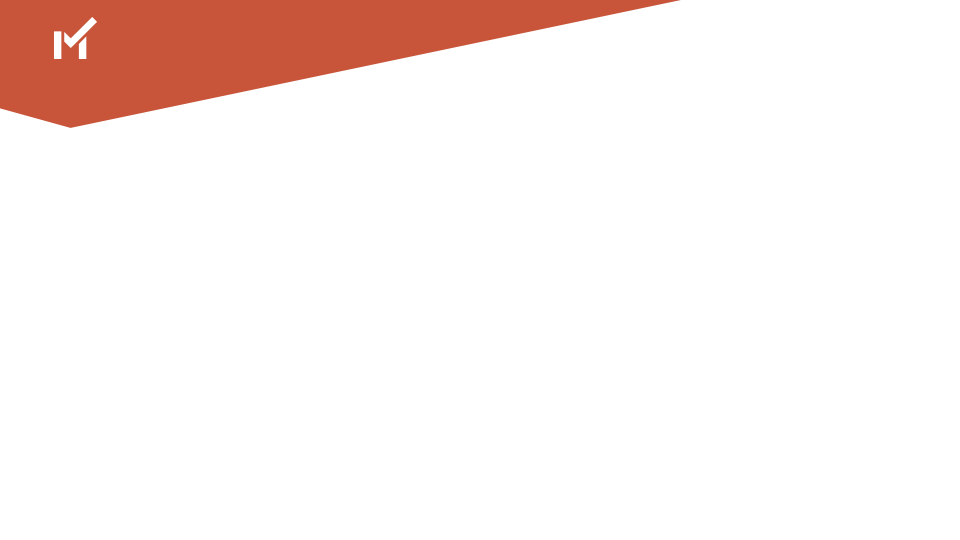 5. CASOS QUE OCURREN EN EL PERÚ
P.16 y 17: (Tratamiento contable de los activos que se amortizan, y para los ingresos que cubren gastos específicos)
Ejemplo 1:
Subvenciones que otorga el gobierno a las empresas distribuidoras de electricidad (EDE’s), bien con entrega de activos fijos o dinerario:

“El subsidio, consiste en la construcción de la infraestructura eléctrica, por parte del Estado, a través de su organismo competente (Dirección de Ejecución de Proyectos -DEP) del Ministerio de Energía y Minas. Con dicha infraestructura las EDE’s brindan electricidad a los Usuarios, buscando alcanzar el 99% de electrificación rural con visión al 2025, los mismos que no pagan por dicha infraestructura en la tarifa eléctrica fijada para ellos. En ese sentido el Estado para brindar el suministro de energía a los Usuarios de electrificación rural, transfiere la obras a titulo gratuito a las EDE´s, para su administración, operación y mantenimiento hasta el término de su vida útil”. El principal objetivo del Estado es lograr el desarrollo socio económico y mejorar la calidad de vida de los pobladores de las zonas rurales: Por esta razón con la finalidad de uniformizar el tratamiento contable para todas las EDE’s, el Fondo Nacional de Financiamiento de la actividad empresarial del Estado (FONAFE), aplica como política contable para estas operaciones la NIC 20, bajo el método de Renta.

La dinámica contable usado bajo el método indicado, se grafica en la siguiente lámina: (Con un valor supuesto (VR) de 10 Millones de Dólares y con 10 años de vida Útil):
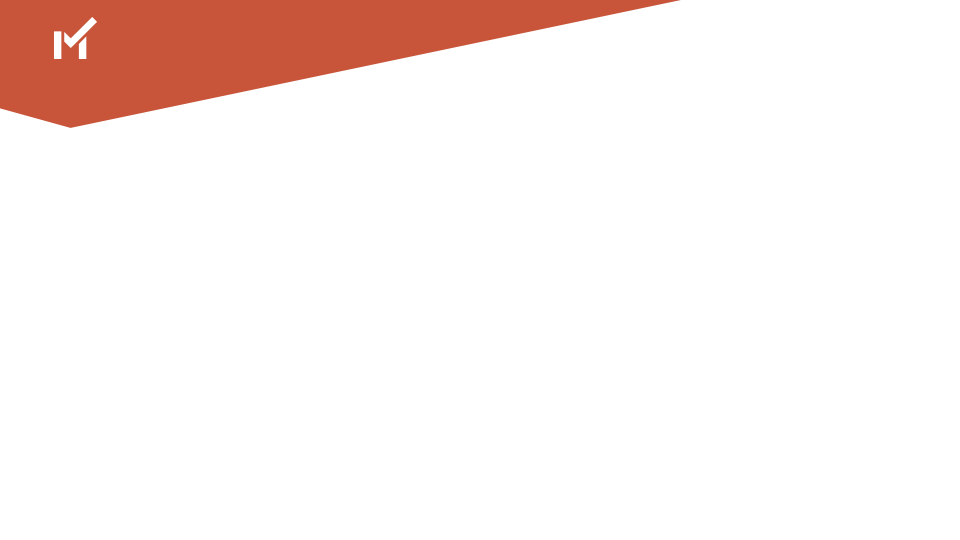 5. CASOS QUE OCURREN EN EL PERÚ
P.16 y 17 (Tratamiento contable de los activos que se amortizan, y para los ingresos que cubren gastos específicos)
Ejemplo 1:
Subvenciones que otorga el gobierno a las empresas distribuidoras de electricidad (EDE’s), bien con entrega de activos fijos o dinerario:

a) Medición Inicial: (En Miles de Dólares)     DEBE                   HABER           
Propiedades, Planta y Equipo                           10,000
Subsidios Diferidos                                                                        10,000
b) Medición posterior:  (1er.año)                    DEBE                  HABER
Gasto por Depreciación del periodo                    100
Depreciación acumulada                                                                     100
Subsidios Diferidos                                               100
Otros Ingresos por Subsidios                                                               100

Nota: 
En el Perú el gasto por depreciación en deducible para efectos fiscales y el ingreso por subsidios no forma parte de la base imponible del Impuesto por derivarse de un Decreto del Estado.
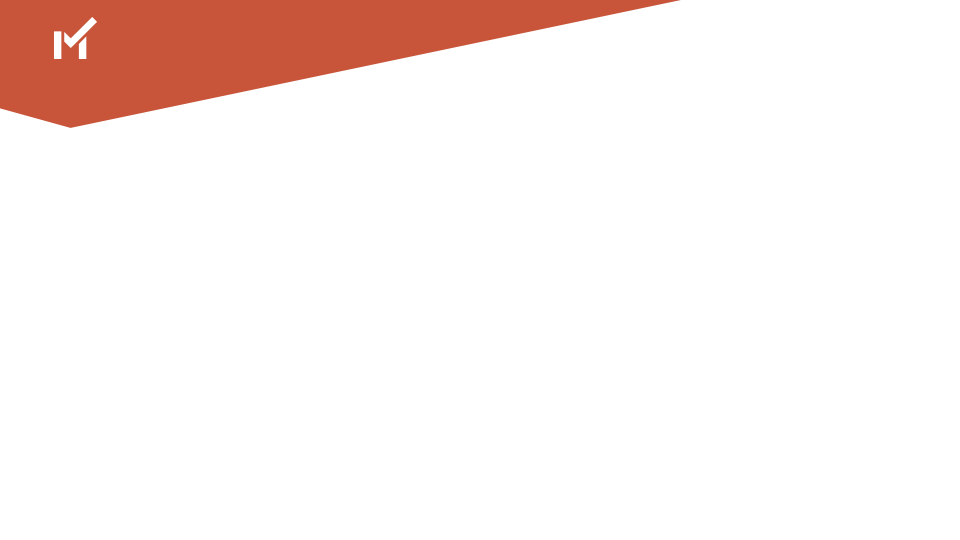 5. CASOS QUE OCURREN EN EL PERÚ
P.16 y 17 (Tratamiento contable de los activos que se amortizan, y para los ingresos que cubren gastos específicos)
Ejemplo 2:
Subsidio que otorgo el Estado por el mes de abril 2020 a las empresas por el 35% de sus planillas, por el Efecto del COVID19:

“ En el mes de abril el Estado ha dado un Decreto de Urgencia, para que las empresas puedan recibir el equivalente a un 35% de sus planillas de remuneraciones, para todos los sueldos que no superen de S/1,500.00 soles”

Este caso para su contabilización se soporta en el párrafo 17 de la NIC 20, que precisa:
Así, las subvenciones que cubren gastos específicos se contabilizarán en el resultado del mismo periodo que los gastos correspondientes 

La dinámica contable, se grafica en la siguiente lámina, asumiendo que la empresa ha recibido por este concepto el importe de US20,000 Dólares:
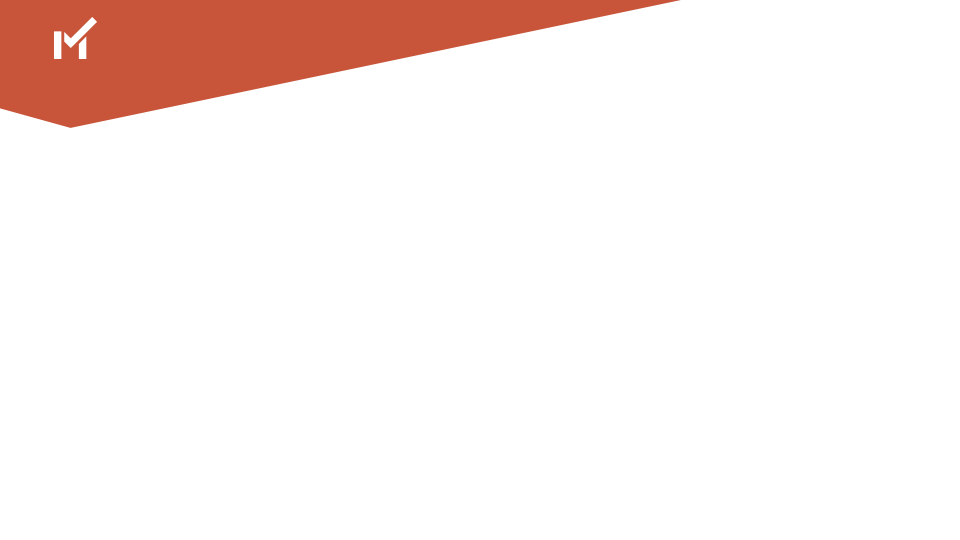 5. CASOS QUE OCURREN EN EL PERÚ
P.16 y 17 (Tratamiento contable de los activos que se amortizan, y para los ingresos que cubren gastos específicos)
Ejemplo 2:
Subsidio que otorgo el Estado por el mes de abril 2020 a las empresas por el 35% de sus planillas, por el Efecto del COVID19:

Recepción del subsidio:                              DEBE                   HABER
                                                                                US           
    Cuenta de bancos                                           20,000
    Cuentas por pagar-Subsidios Gubernam.                                     20,000

b) Registro del Ingreso:                                     DEBE                   HABER
    Cuentas por pagar-Subsidios Gubernam.       20,000
    Otros Ingresos por Subsidios                                                        20,000

Nota: El registro del Ingreso, recién se contabiliza con la confirmación que la Planilla de remuneraciones del mes correspondiente ya fue imputado al gasto.
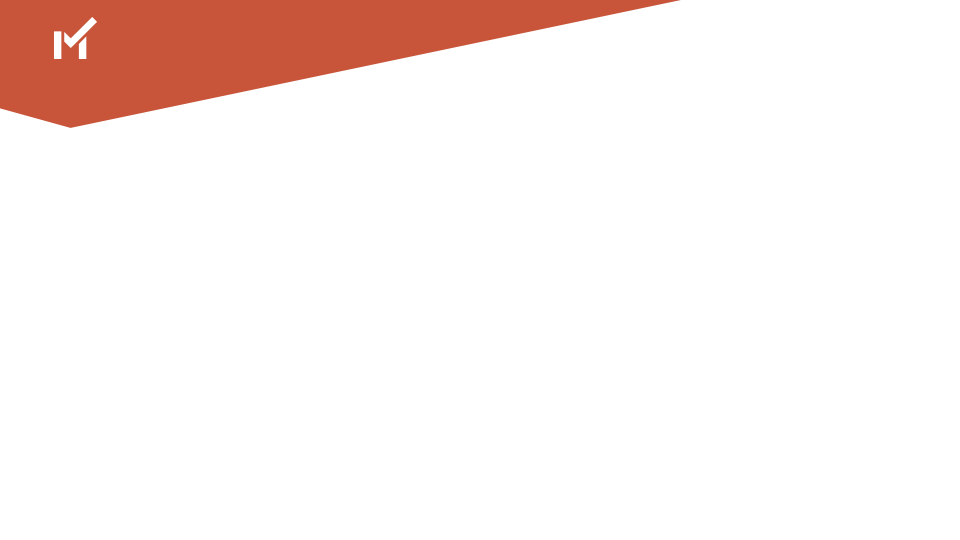 5. CASOS QUE OCURREN EN EL PERÚ
P.19 (Tratamiento contable por ayudas financieras)

A veces, las subvenciones se reciben como parte de un paquete de ayudas financieras o fiscales, y para conseguirlas es necesario cumplir un cierto número de condiciones. En estos casos, es necesaria la identificación cuidadosa de las condiciones que dan lugar a los costos y gastos, para determinar los periodos sobre los cuales las subvenciones serán imputadas como ingresos. Puede ser apropiado distribuir parte de las subvenciones con arreglo a una base y parte con arreglo a otra diferente.

En la siguiente lamina se grafica un ejemplo relacionado a este párrafo:
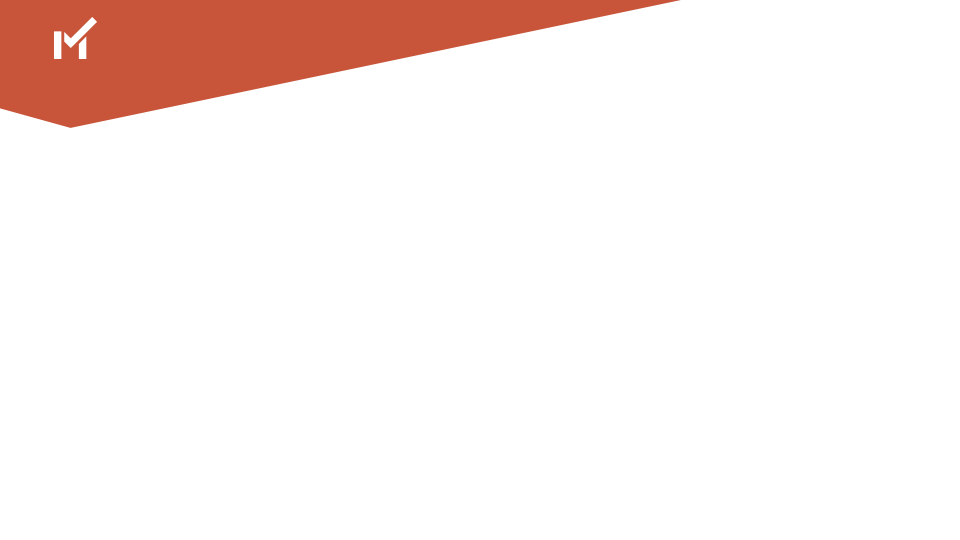 5. CASOS QUE OCURREN EN EL PERÚ
P.19 (Tratamiento contable por ayudas financieras)
Ejemplo:

Subsidio que está otorgando el Gobierno en el programa Reactiva Perú para que las empresas no corten la cadena de pagos por el efecto del COVID19:

“Este subsidio consta que el Estado esta garantizando prestamos a las empresas, canalizando por El Banco Central de Reserva del Peru (BCR), para que las Entidades Financieras otorguen liquidez a las empresas según sus ingresos del año 2019, con una escala entre 30 mil soles hasta 30 millones, esta ayuda consiste en que el Estado subsidie el diferencial de los Intereses del mercado con una tasa muy baja, que por un proceso concurso ya se fijo en 1.2% anual en un lapso de 3 años. Lo que indica que si la tasa del mercado es el 9% el Gobierno asume el 6.8% 

Este caso se soporta en párrafo 19 de la NIC 20, para su registro contable, es decir que en el momento en que se vayan venciendo las cuotas se cargaran los gastos financieros del mercado y se aplicará el valor del interés del 6.8%como ingreso por el subsidio.
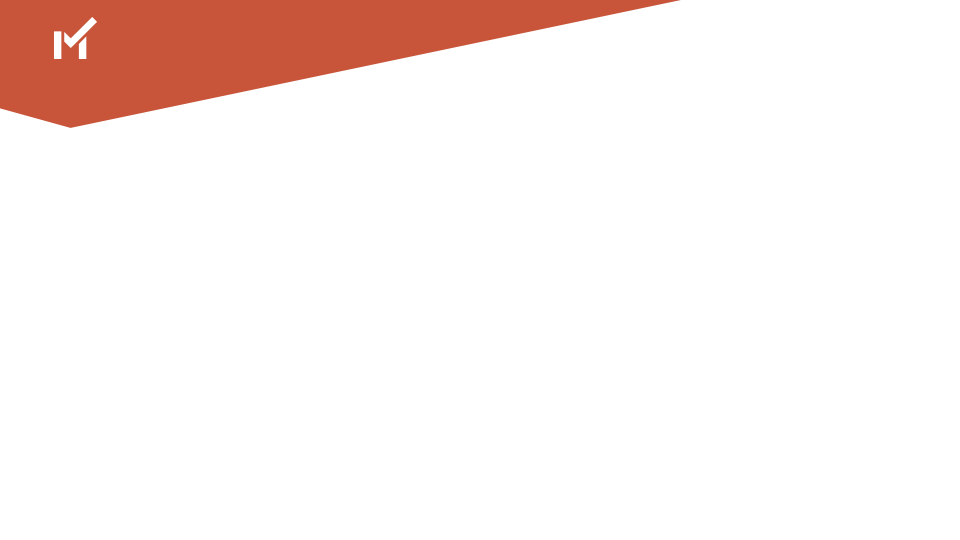 5. CASOS QUE OCURREN EN EL PERÚ
P. 29 (Tratamiento contable cuando el Ingreso tiene alternativa de presentación neta)

Las subvenciones relacionadas con los ingresos se presentan como parte del resultado del periodo ya sea de forma separada o bajo denominaciones generales tales como “Otros ingresos”; alternativamente, pueden aparecer como deducciones de los gastos con los que se relacionan. 

En la siguiente lamina esta el caso del “Drawback”, que es un Régimen de Promoción a la Exportación, cuyos beneficiarios son principalmente las empresas agrarias, por la exportación de productos primarios (banano, palta, alcachofa, uvas, etc)
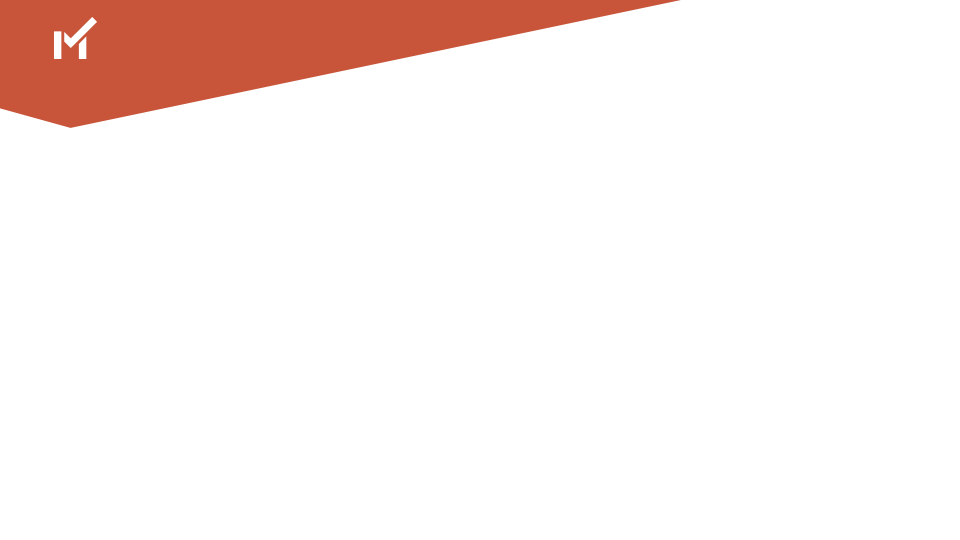 5. CASOS QUE OCURREN EN EL PERÚ
P. 29 (Tratamiento contable cuando el Ingreso tiene alternativa de presentación neta)
Ejemplo:
En el Peru, existe la restitución a las empresas  de una parte de los gastos por derechos arancelarios (Drawback) que se incurren en la importación de bienes para la producción de bienes primarios, por el aquivamente al 3% (desde el 01.01.2019 antes el 5% y luego 4%) de sus exportaciones hasta un máximo del 18% de la exportación FOB.
Este subsidio, cuya solicitud es presentado cumpliendo los requisitos como ser productor y exportador de productos primarios y no tenga la empresa  beneficios legales en el pago de derechos arancelarios por la importación de sus insumos,  a los 6 días de la presentación de su solicitud la Superintendencia Nacional de Aduanas (SUNAD) procede con el pago del monto del Drawback.

El Drawback recibido se registra en “Otros Ingresos por Subsidios”, cumpliendo con la alternativas del p.29 de la NIC 20, y la NIC 1, se presentan dentro del margen bruto (neteando el costo de ventas), que mejora la lectura del Estado de Resultados Integrales, porque forma parte de los derechos arancelarios restituidos que corresponden al costo de ventas, según NIC 2 Inventarios.
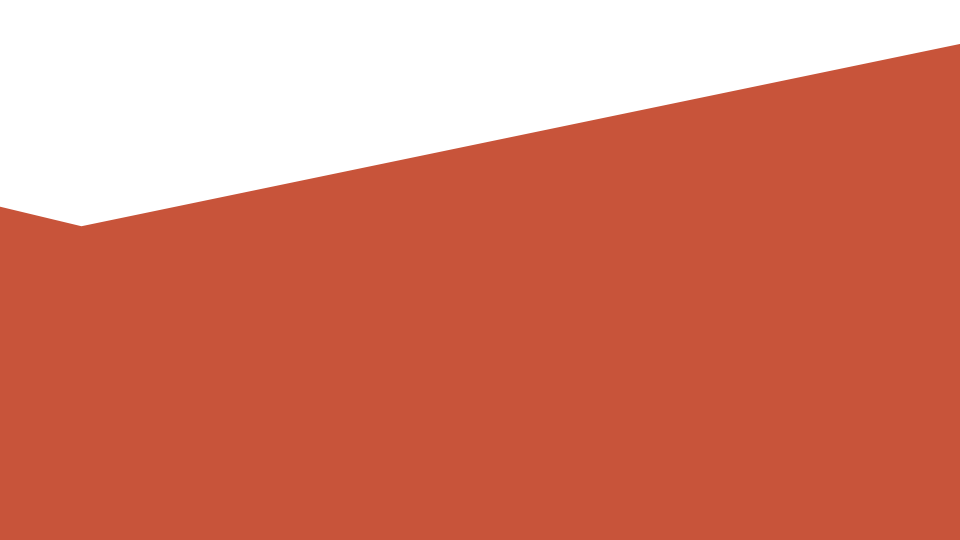 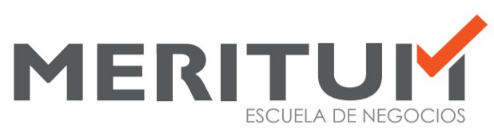 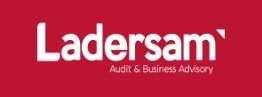 Asociado a
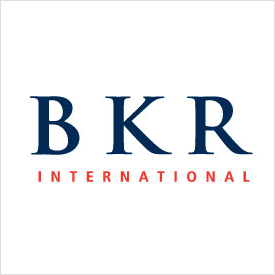 MUCHAS GRACIAS
lramirez@Ladersam.com
/Ladersam Perú
@LadersamPeru
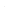 Ladersam
comercial@ladersam.com
ladersam.com
Calle Los Gavilanes 159, San Isidro - Lima, Perú  (511) 202 6100